A Retargetable System-Level DBT Hypervisor
USENIX ATC’ 2019
Tom Spink, Harry Wagstaff, Björn Franke
University of Edinburgh 
Presented by Xiaoyang Wang, USTC
October 10th, 2019
2019/10/10
ADSL
1
[Speaker Notes: 可重定向 动态二进制翻译 虚拟化]
Outline
Background
Design & Implementation
Evaluation 
Conclusion
2019/10/10
ADSL
2
Why Virtualization ?
User3
User2
User
User1
OS3
OS2
OS1
Virtualization
OS
VM1
VM3
VM2
Hypervisor
Device
Device
Server
Server
2019/10/10
ADSL
3
How to virtualize CPU?
Software Virtualization
VMware (early stage)
Qemu
Hardware Assisted Virtualization
Intel VT
AMD SVM
KVM
User
Guest OS
Hypervisor
vCPU
Device
CPU
Server
2019/10/10
ADSL
4
Software Virtualization -- Simulation
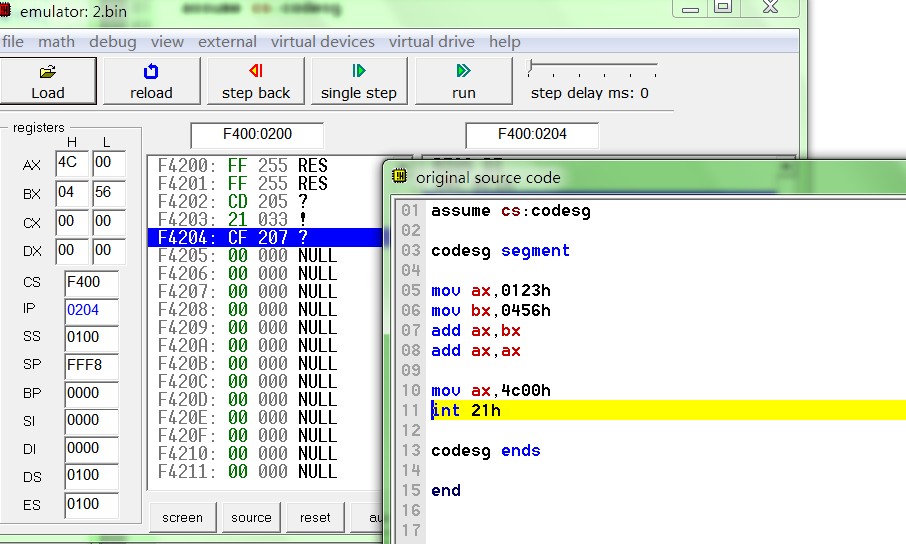 emu8086
Software – Ring 3
2019/10/10
ADSL
5
Software Virtualization -- BT
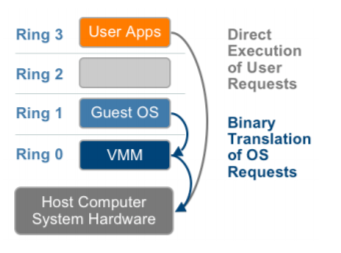 VMware – Binary Translation
2019/10/10
ADSL
6
Hardware Assisted Virtualization
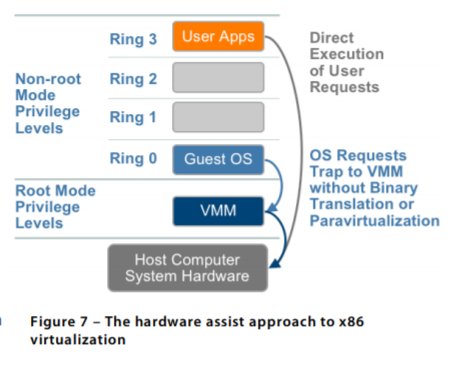 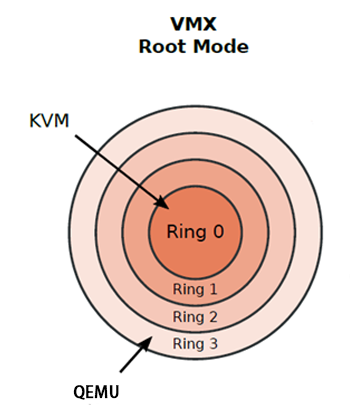 (root mode)
(non-root mode)
VMware Intel-VT 
Virtual Machine Extension support
QEMU-KVM
2019/10/10
ADSL
7
Hardware Assisted Virtualization
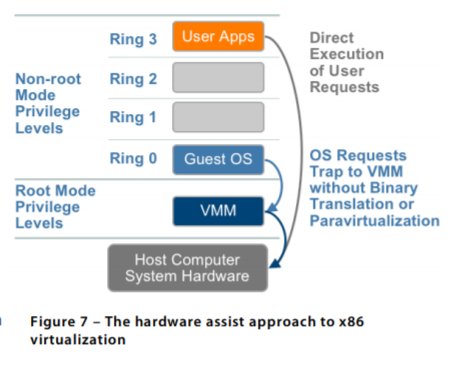 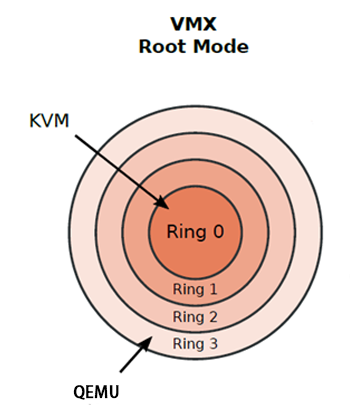 (root mode)
Only x86!
(non-root mode)
VMware Intel-VT
Virtual Machine Extension support
QEMU-KVM
2019/10/10
ADSL
8
Dynamic Binary Translation
OS(ARMv8-A)
ARMv8-A Binary Instruction
Hypervisor
Critical!
DBT
X86-64 Binary Instruction
CPU(x86-64)
2019/10/10
ADSL
9
Dynamic Binary Translation
Xbox One(AMD x86) support Xbox 360(IBM PowerPC) games
Android Emulator for mobile app development
Sandbox environment for hostile program analysis

Huawei Ascend Processor support x86
2019/10/10
ADSL
10
State-of-the-art DBT
DBT is always coded by hand
QEMU 4.1.0 – ARM translation module’s LoC: 80,238
QEMU commit logs contain more than 90 entries to bugfixes related to its ARM model alone
Just-In-Time translation is performance critical
QEMU’s DBT runs in ring3 (application layer)
Only QEMU is publicly available
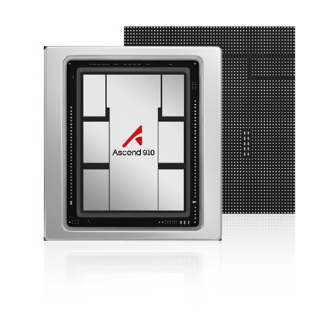 2019/10/10
ADSL
11
Outline
Background
Design & Implementation
Evaluation 
Conclusion
2019/10/10
ADSL
12
Main idea
high-level architecture descriptions 
offline and online optimization
DBT hypervisor
2019/10/10
ADSL
13
Overview
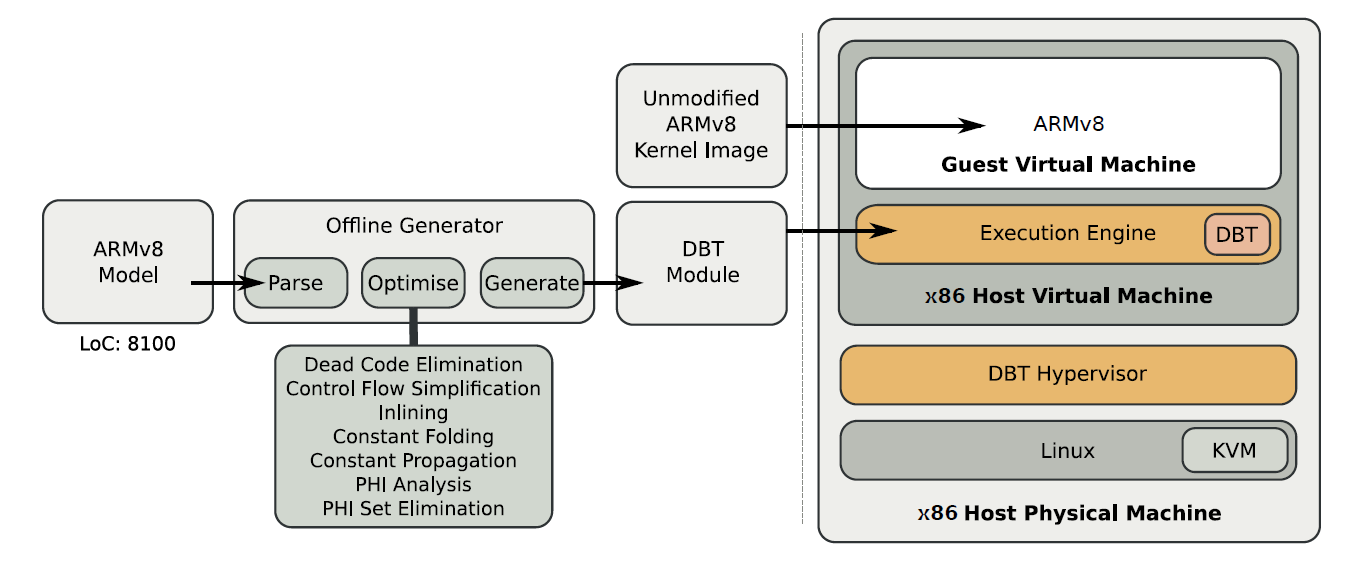 2019/10/10
ADSL
14
Offline stage
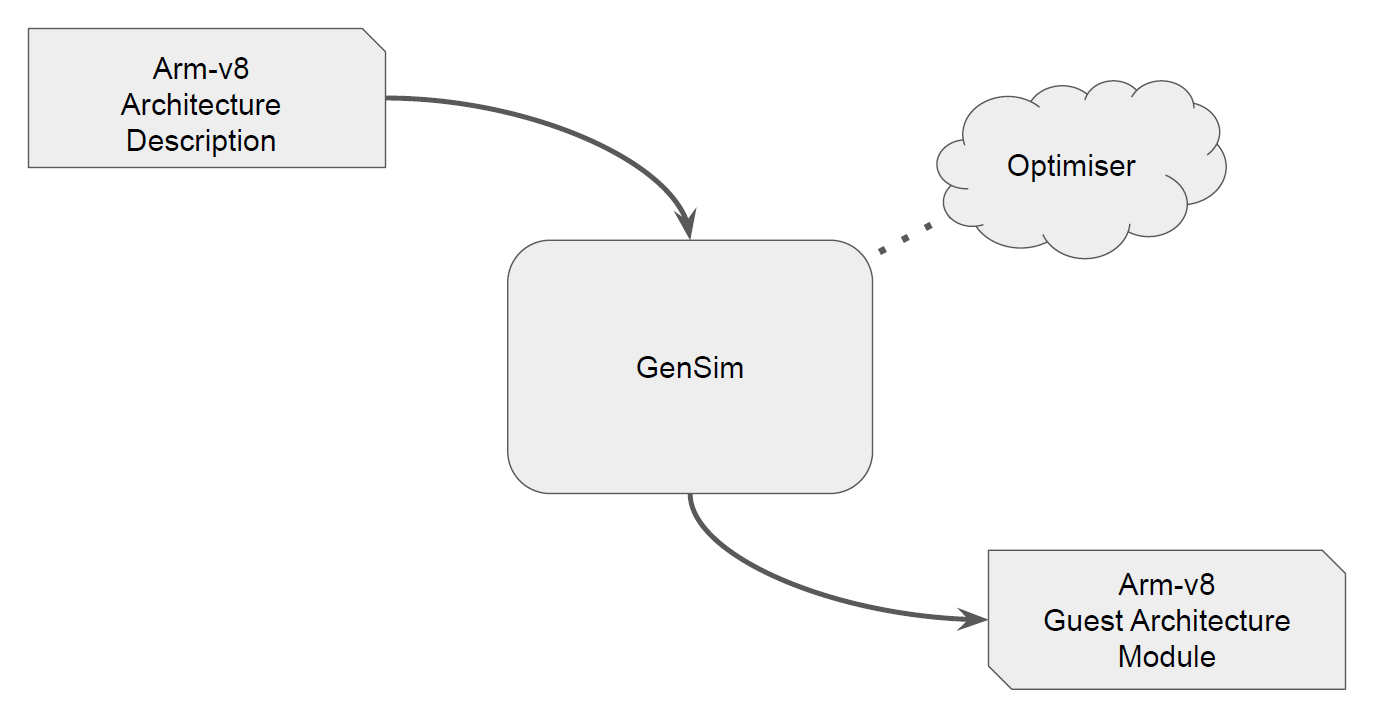 2019/10/10
ADSL
15
Architecture Description Language(ADL)
Instruction syntax (i.e. how to decode instructions)
Instruction semantics (i.e. how to execute instruction)
Architectural features (i.e. register file size, word size)
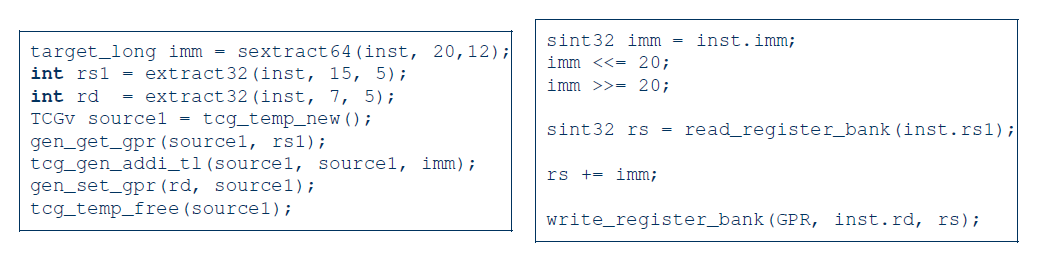 QEMU/ADL Comparison
2019/10/10
ADSL
16
Intermediate Static Single Assignment (SSA) Form
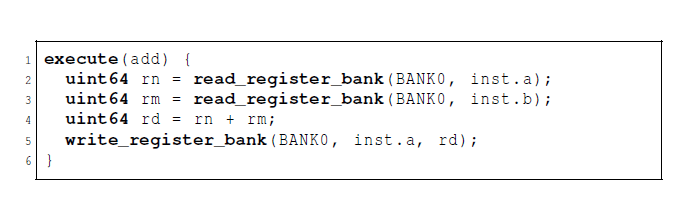 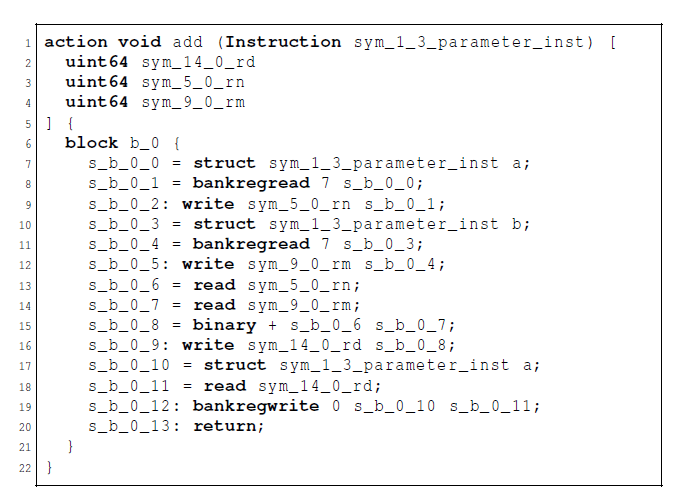 SSA Form
2019/10/10
ADSL
17
Optimization
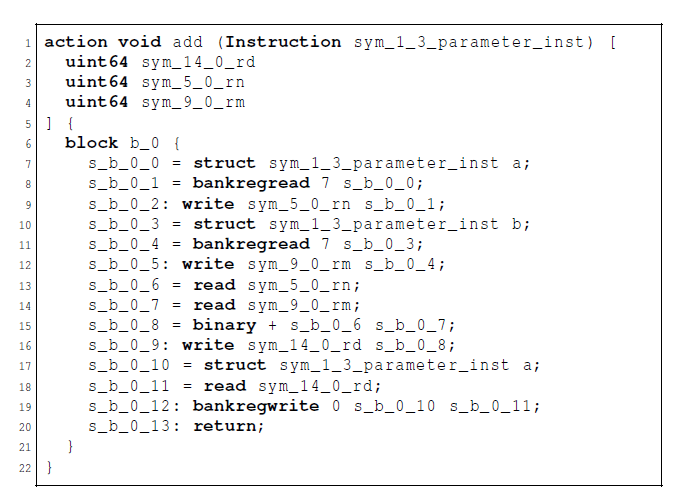 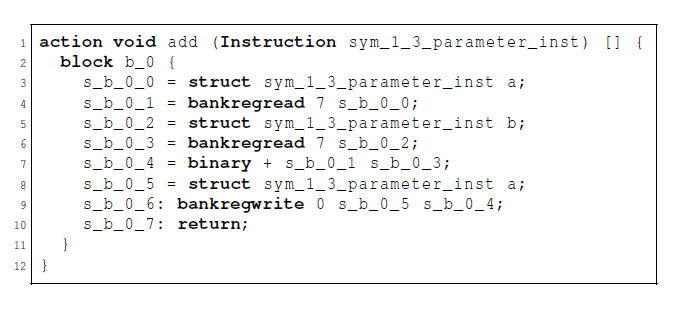 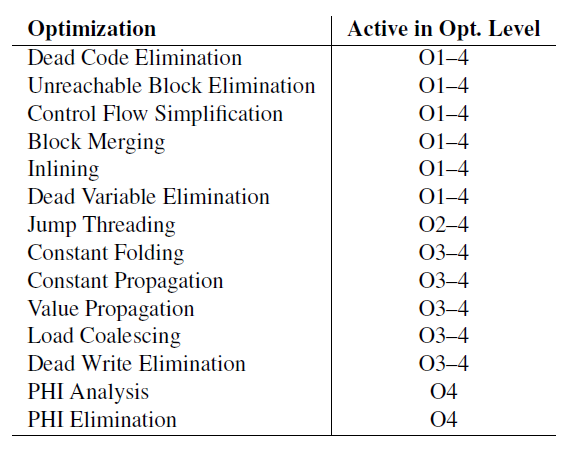 Optimization
2019/10/10
ADSL
18
Generator Function
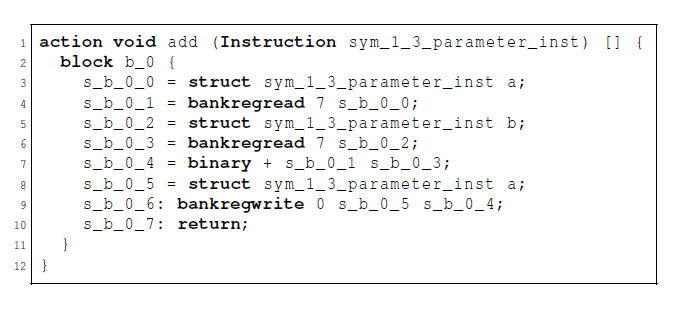 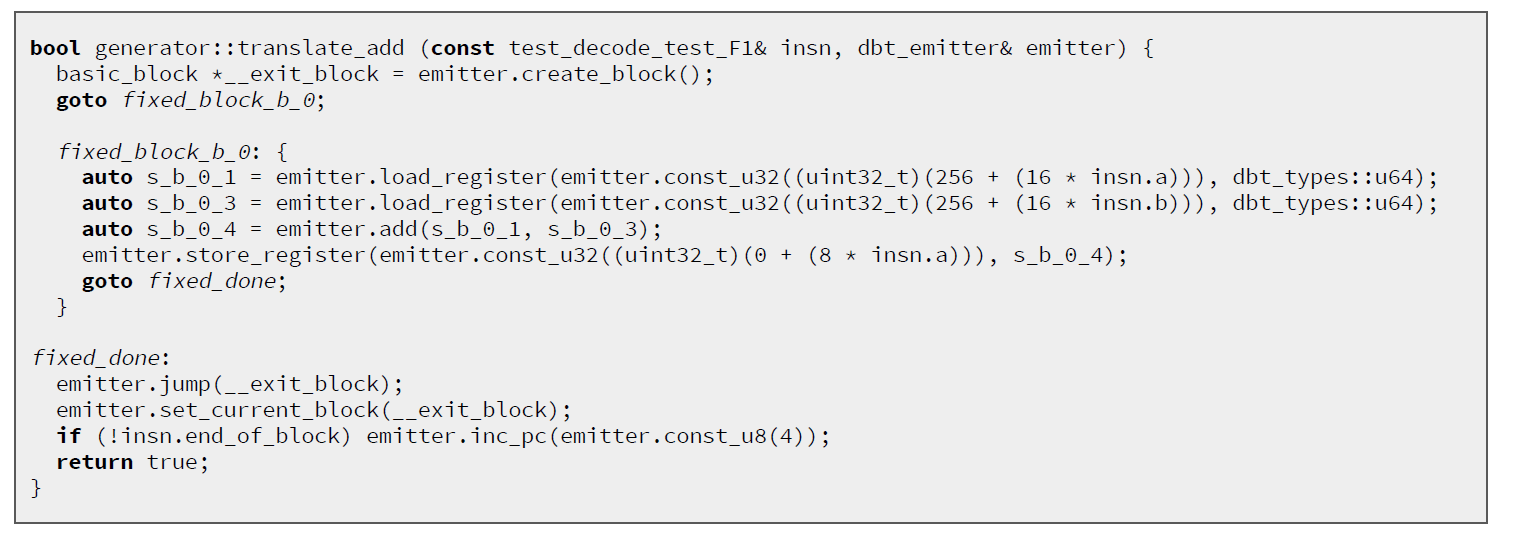 2019/10/10
ADSL
19
Online stage
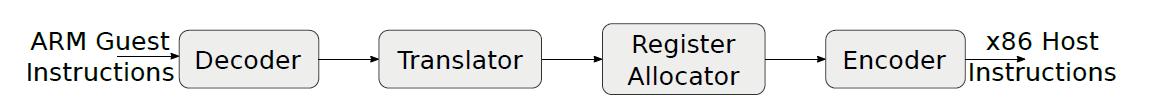 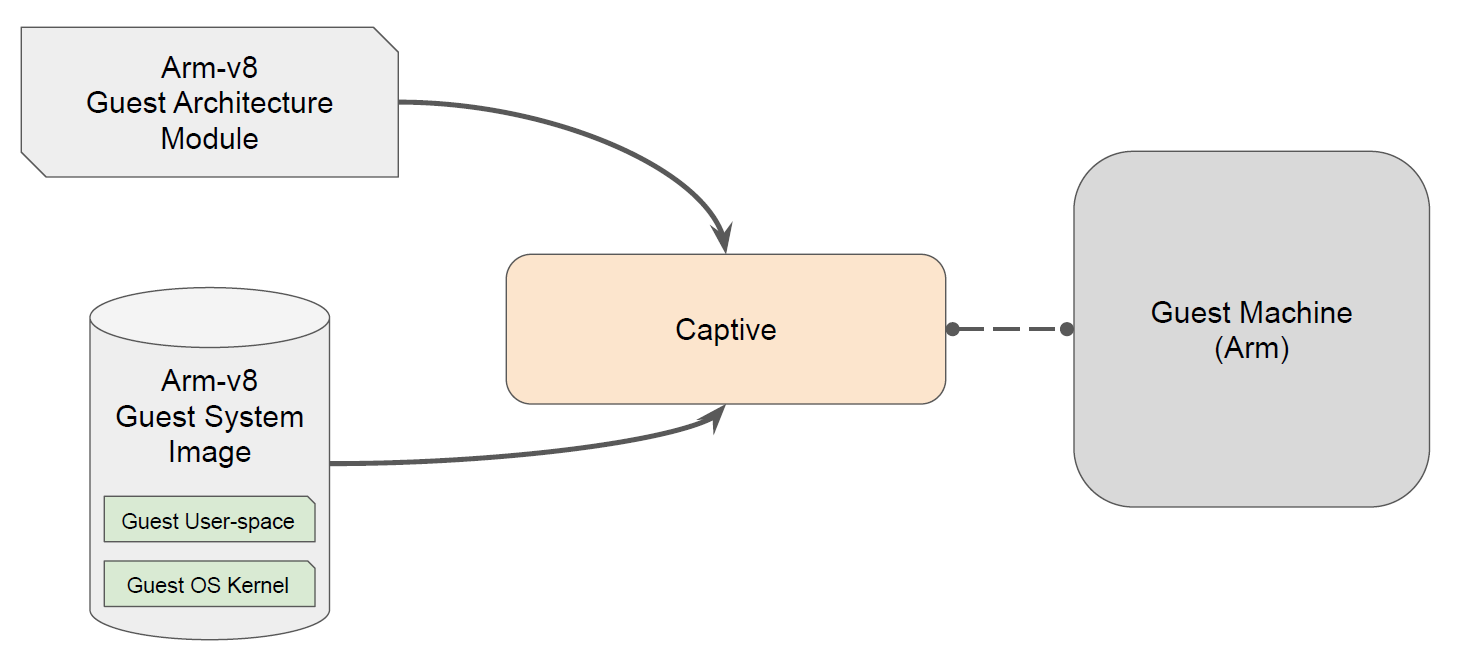 2019/10/10
ADSL
20
Translation
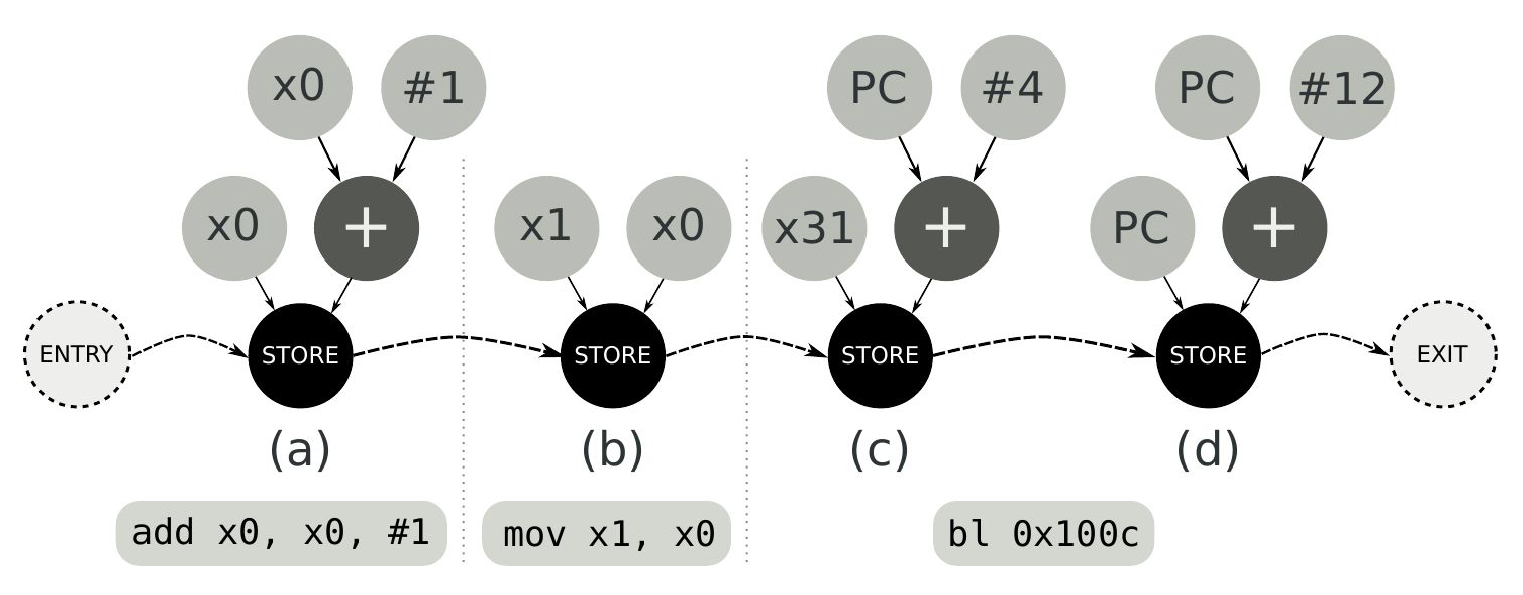 2019/10/10
ADSL
21
DAG Lowering
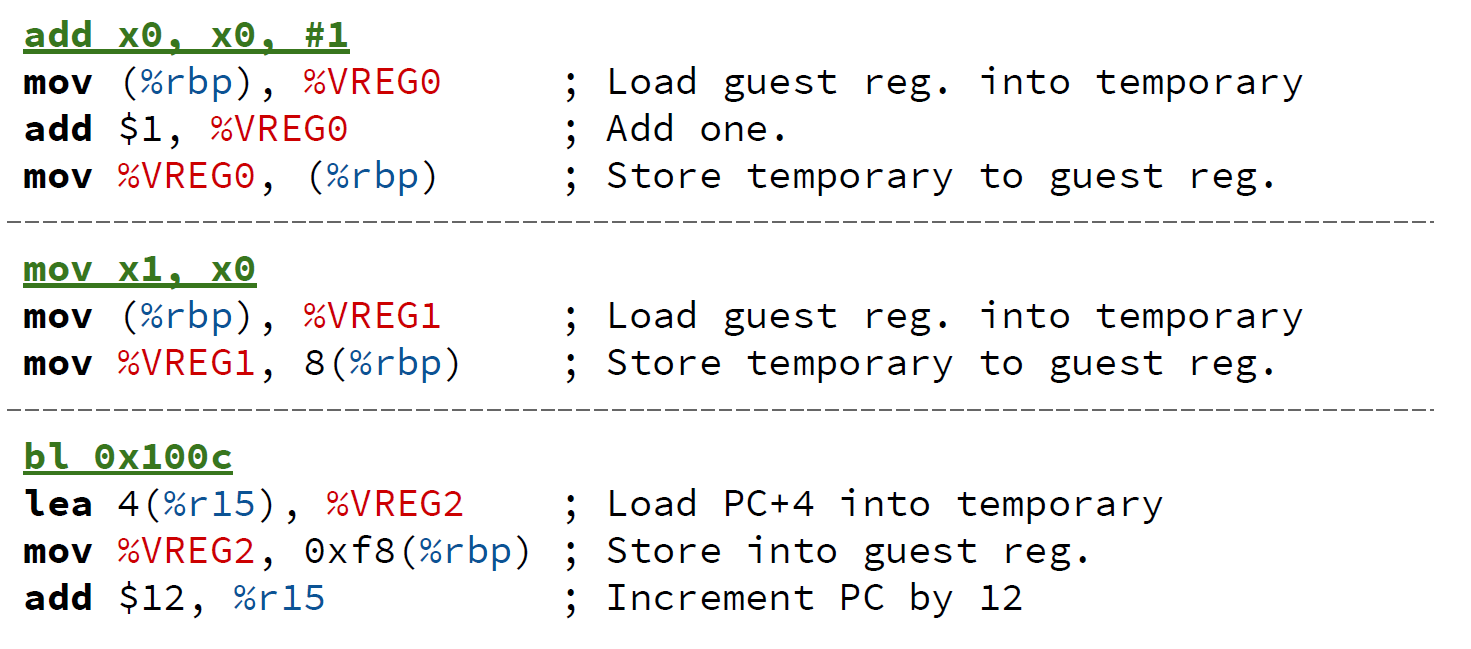 2019/10/10
ADSL
22
Floating Point Support
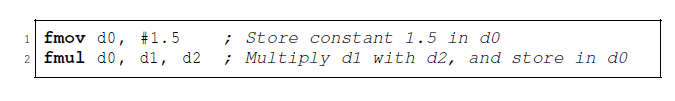 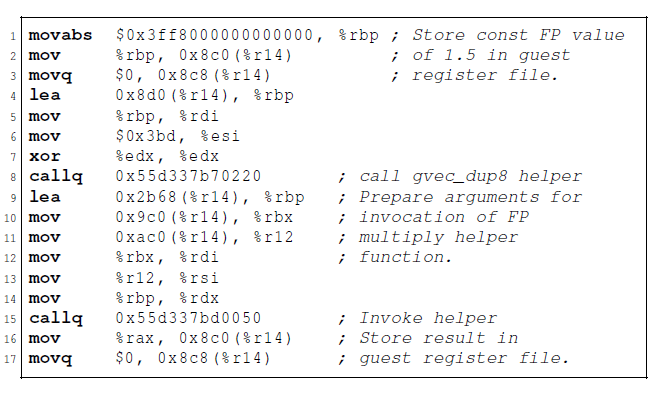 QEMU
2019/10/10
ADSL
23
Floating Point Support
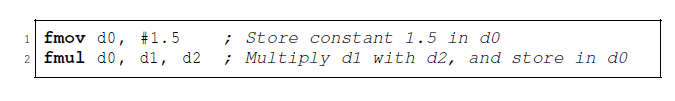 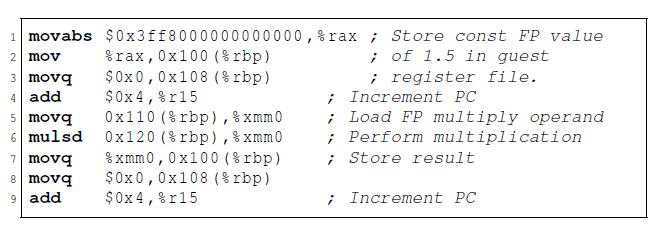 Captive
2019/10/10
ADSL
24
Other Implementations
Translated Code Cache
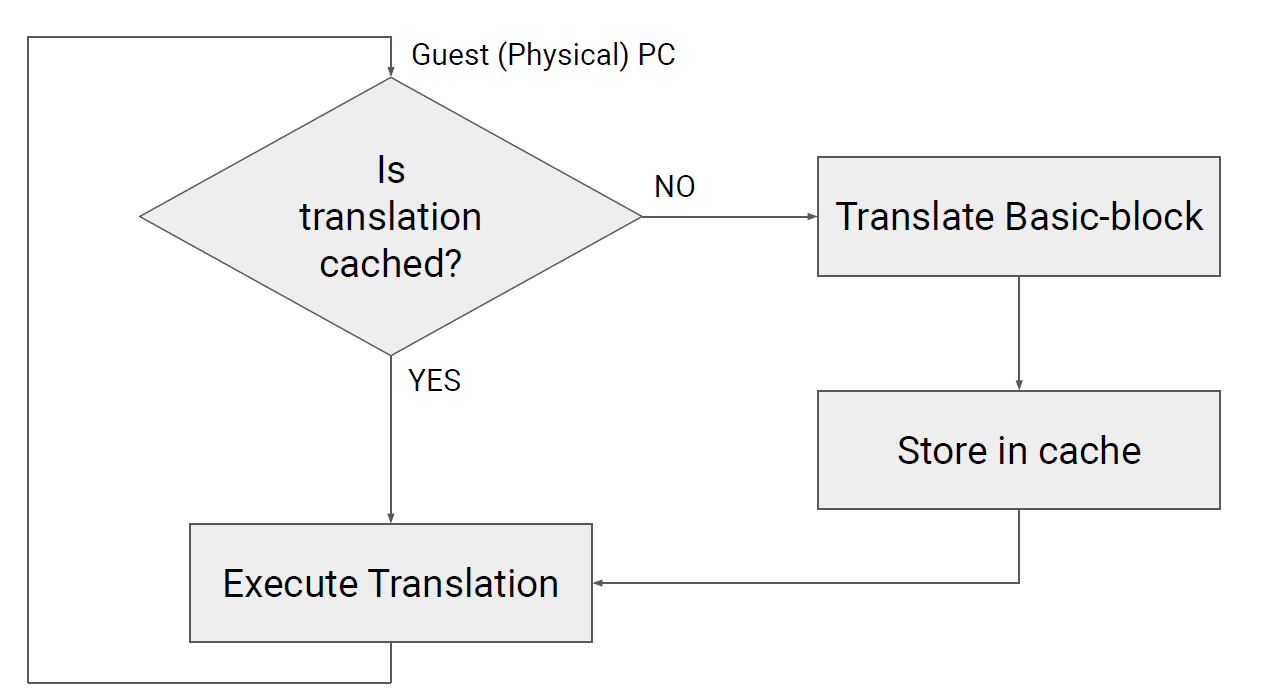 2019/10/10
ADSL
25
Other Implementations
Translated Code Cache
Exploiting Host Architectural Features
Guest Page Table == Host Page Table (GVA -> HPA) 
x86 software interrupt mechanism
x86 fast system call instructions
x86 port-based I/O instructions
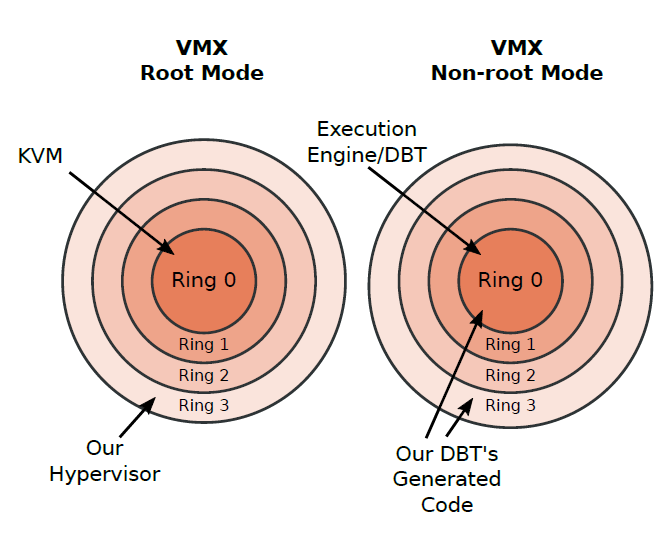 2019/10/10
ADSL
26
Other Implementations
Translated Code Cache
Exploiting Host Architectural Features
Guest Page Table == Host Page Table (GVA -> HPA) 
x86 software interrupt mechanism
x86 fast system call instructions
x86 port-based I/O instructions
SIMD Support
2019/10/10
ADSL
27
Outline
Background
Design & Implementation
Evaluation 
Conclusion
2019/10/10
ADSL
28
Experiment setups
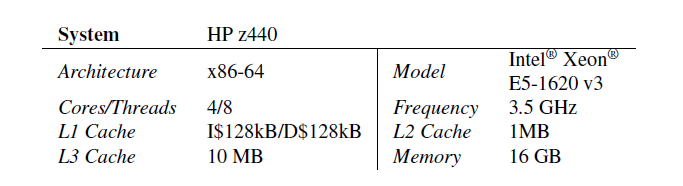 Hardware
Host : x86-64
Guest : ARMv8-A
Software
QEMU 2.12.1
SPEC CPU2006
Integer
C++ floating-point
SimBench
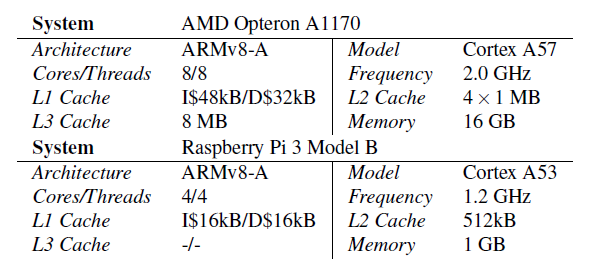 2019/10/10
ADSL
29
Integer benchmarks performance
average 2.2X
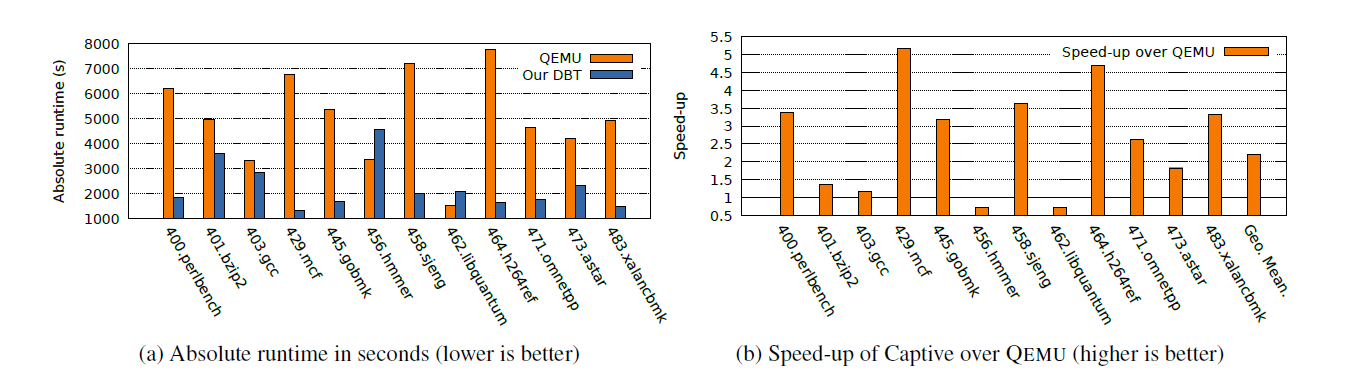 suboptimal register allocation in hot code
2019/10/10
ADSL
30
Floating point performance
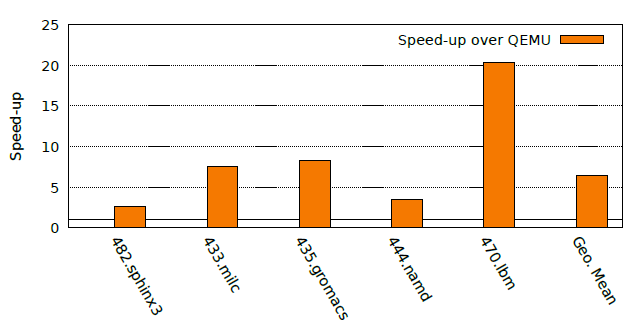 average 6.49x
2019/10/10
ADSL
31
SimBench Result
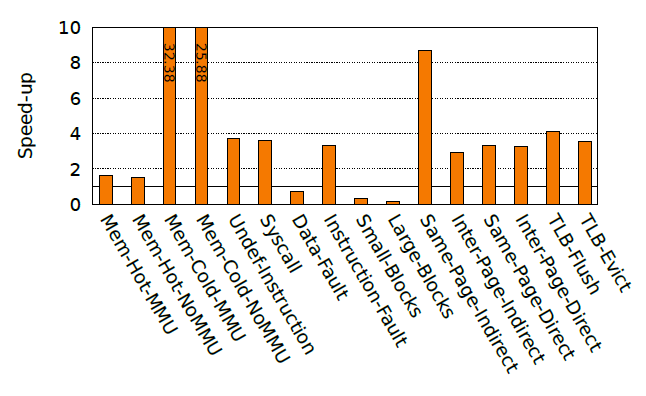 2019/10/10
ADSL
32
Code quality (SPEC 429.mcf)
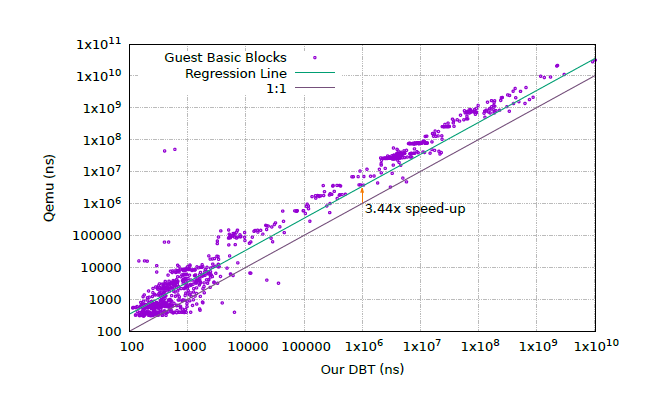 2019/10/10
ADSL
33
Comparison to Native Execution
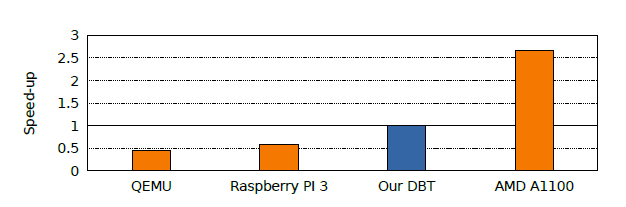 2.0GHz Cortex-A57
1.2GHz Cortex-A53
2019/10/10
ADSL
34
Outline
Background
Design & Implementation
Evaluation 
Conclusion
2019/10/10
ADSL
35
Conclusion
A novel system-level DBT hypervisor
Retargeting to new guest system using high-level ADL
Combining offline and online optimizations
2019/10/10
ADSL
36
About Author
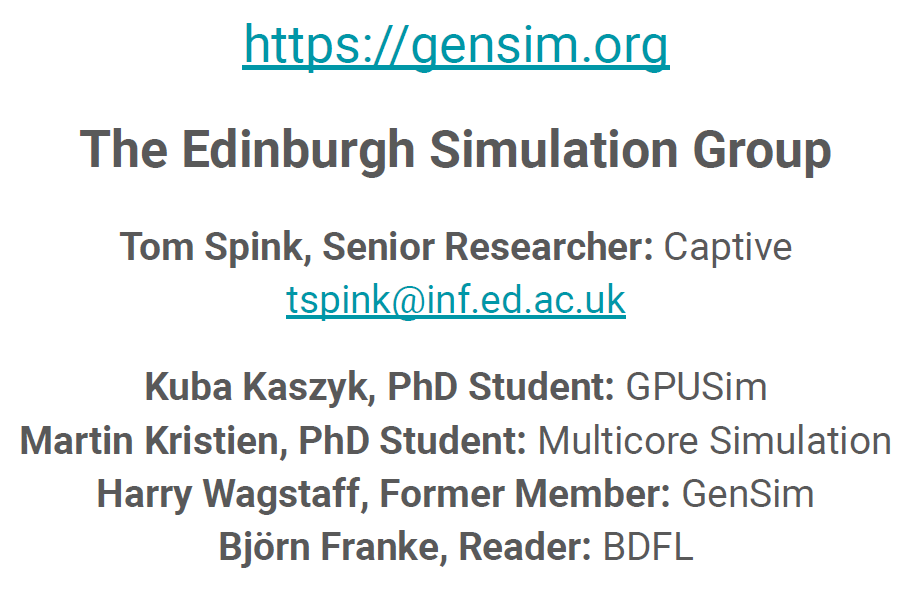 2019/10/10
ADSL
37
About Author
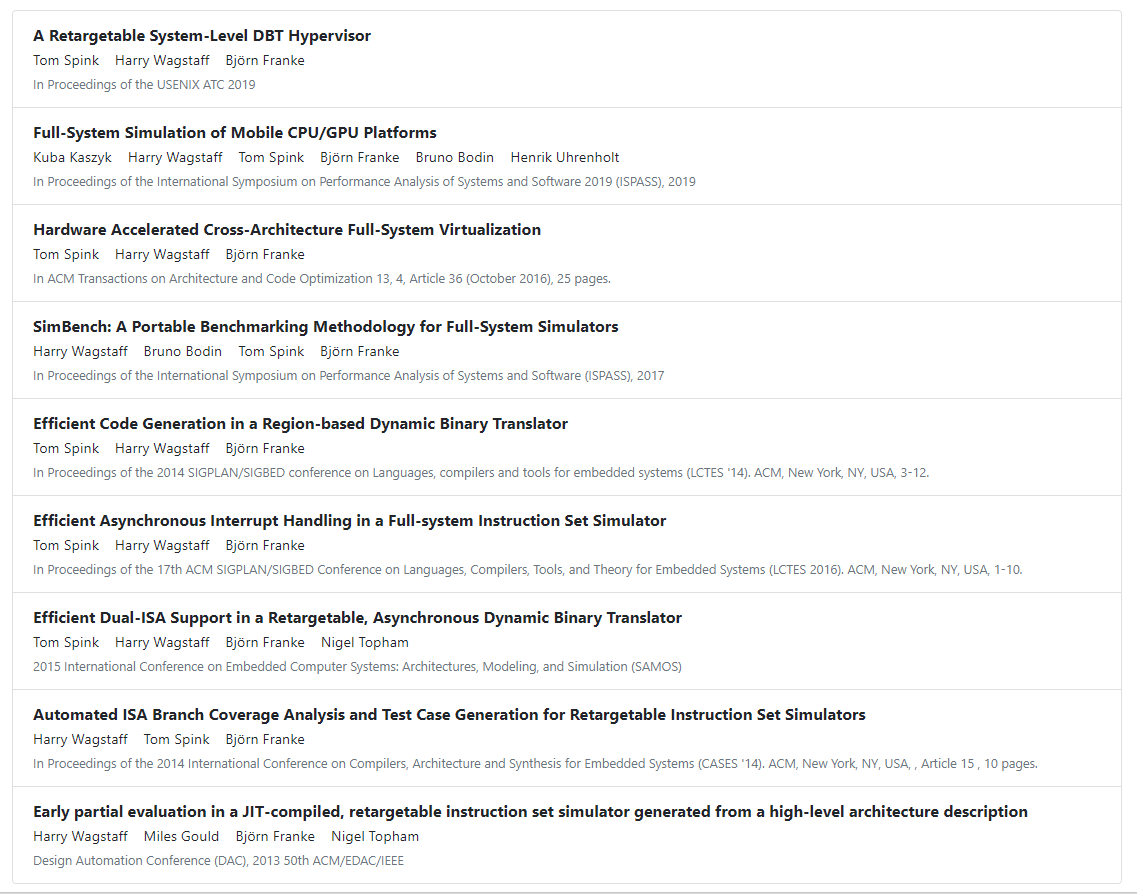 2019/10/10
ADSL
38
A Retargetable System-Level DBT Hypervisor
Thanks & QA!




October 10th, 2019
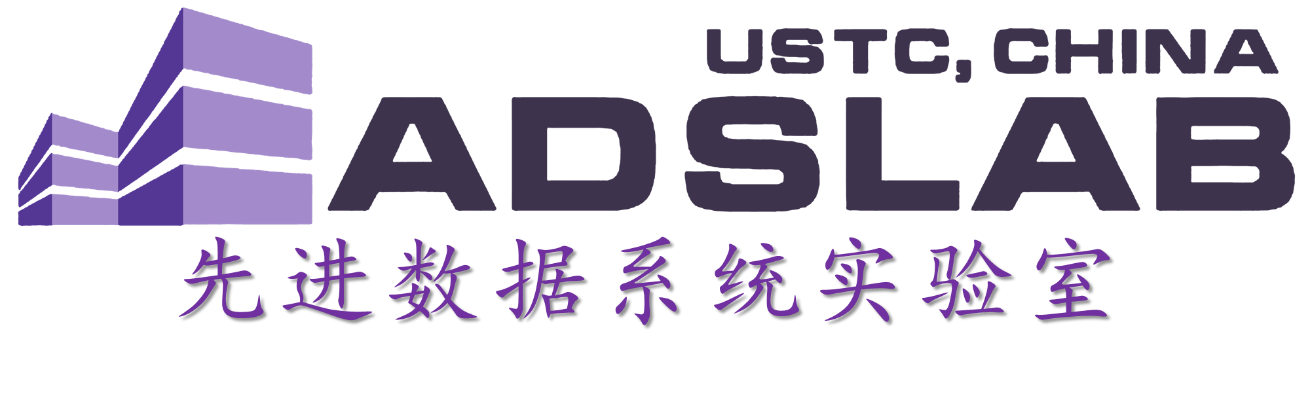 2019/10/10
ADSL
39